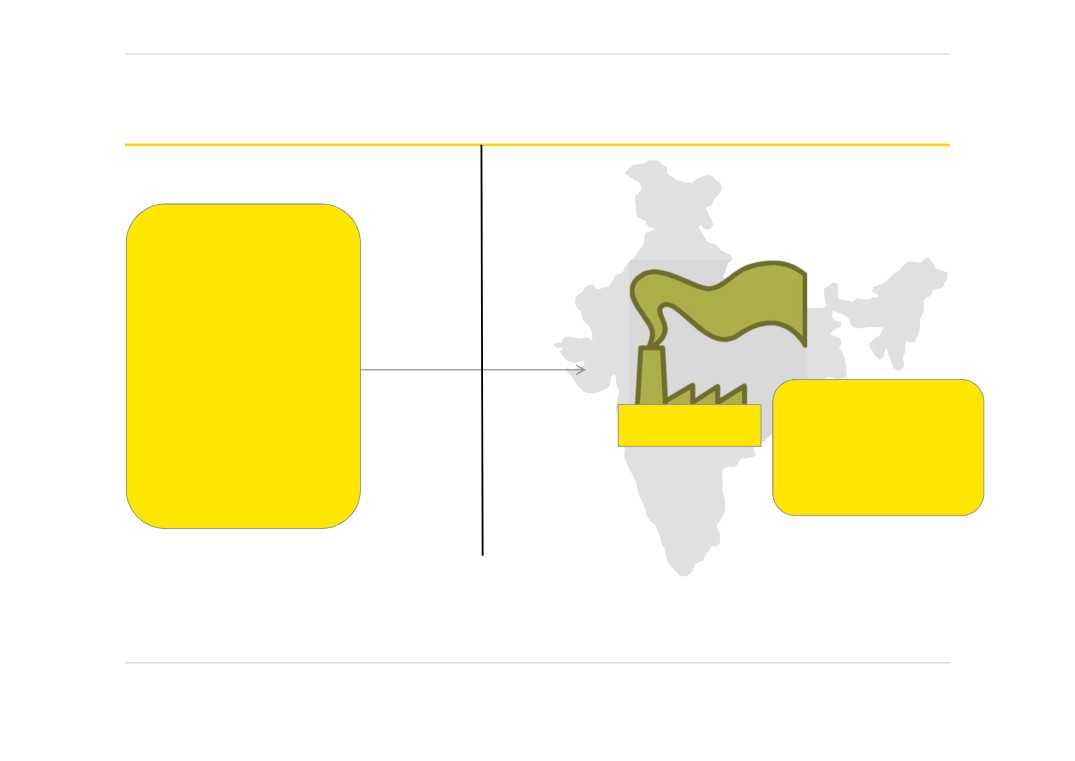 Calcutta Jute Mills Co v Nicholsan (1 TC 83)1876
UK
India
§  CJM incorporated in	UK
§  CJM did not own any	office / operation in
UK
§	5 - UK directors and 1
director in India
UK company carried	on the trade of jute
§  Board meetings, and	AGM held in London
Calcutta JuteMill Co. (‘CJM’)
spinners and
in an office lent by adirector
manufacturers in	Calcutta, India.
►   UK Court held absence of office premises in UK was an irrelevant factor in deciding the corporate	tax residence.
►   Company undoubtedly resides at the office or place where the directors meet- meetings of the whole	company are held and where they transact their business and exercise the powers conferred upon	them by the law and AoA.
POEM Discussion
Slide  1
04/12/2015
POEM - FIT
1
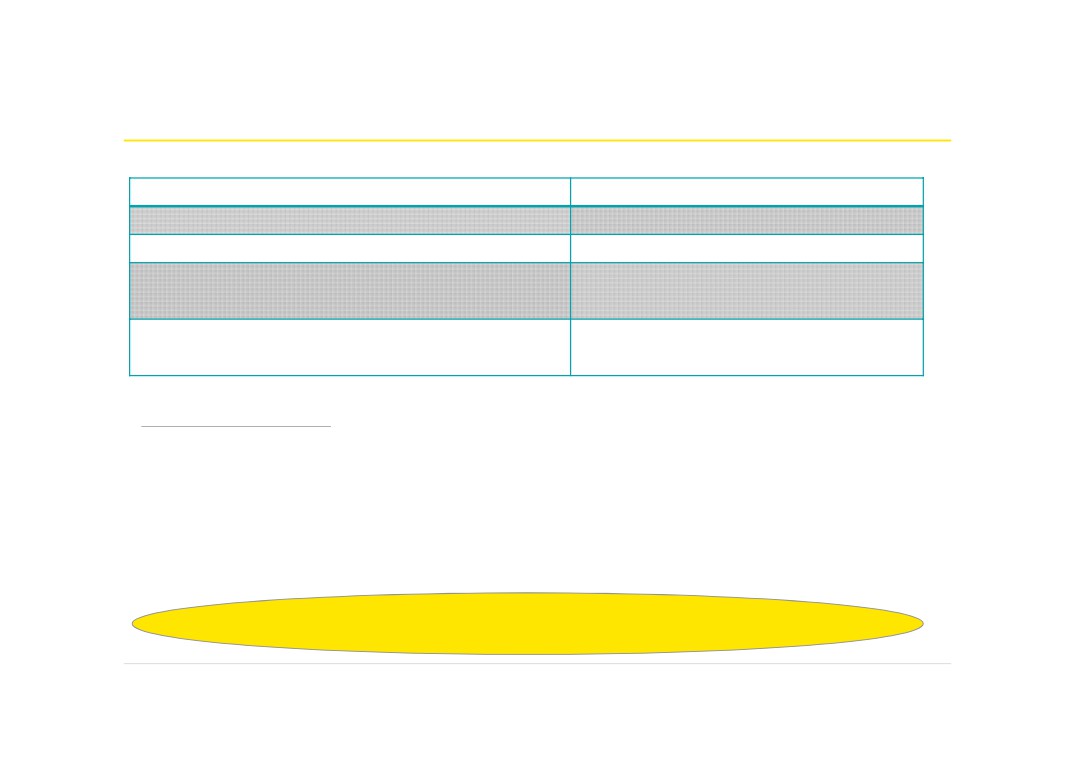 Cesena Sulphur Company v Nicholsan(1 TC 88) 1876
United Kingdom
Italy
County of Incorporation
Country of registration
No sale
Mining and sale of Sulphur
Meeting of BOD and shareholders
Majority
shareholders
Italian
residents
Declaration  of  dividend  and  determining  the	MD lived in Italyfuture of business
Findings of UK Court
Company for tax purpose is Resident:
► Where every act connected with the administrative part of business was done;► The place from where all the orders came, all the directions flowed;► Where the appointments of the various officers were made and revoked,► Where agents were nominated and recalled,
► Where the money was received and dividends were declared and were payable.
We find all these acts performed in London… thus
resident of UK
Page 2
POEM Discussion
04/12/2015
POEM - FIT
2
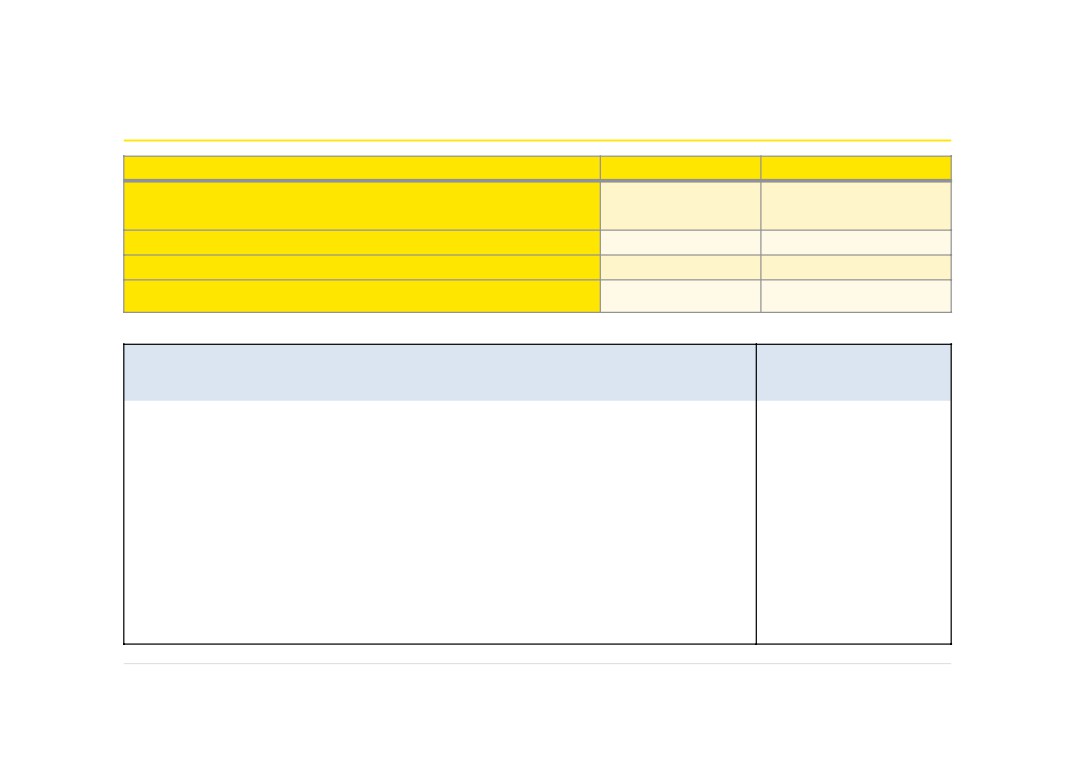 De Beers Consolidated Mines Ltd v Howe(5 TC 198) 1905
Particulars
Kimberley
London
Country of Incorporation - owned mines and mining
-
√
property
Ordinary directors
9
7
Life Governors
2
1
Meetings held weekly
√
√
Powers of BOD inKimberley
Powers of BOD in London
·   Negotiation of the contracts with the Diamond Syndicates·   Advise directors in Kimberley on matters of exceptional importance·   Policy in respect of disposal of diamonds and other assets·   Policy in respect of working and development of mines and output of
·   Determine	the
course	of
business	inrespect of miningdiamonds
diamonds
·   Policy in respect of application of profits and appointment of directors·   Appointment of directors
·   BOD  meetings  to  arrive  at  absolute  majority  for  decision-making	purposes
Page 3
POEM Discussion
04/12/2015
POEM - FIT
3
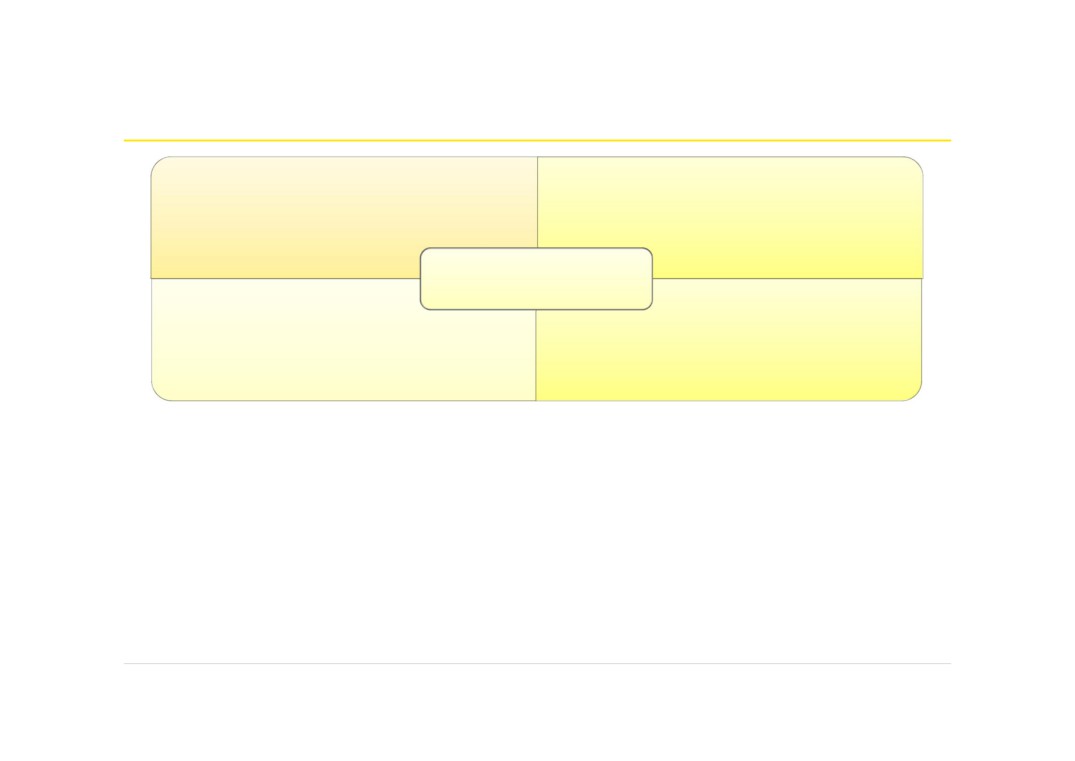 De Beers Consolidated Mines Ltd v Howe(5 TC 198) 1905
Place where board of directors
Place where chief seat of	management  is located
meetings are held
Central management and
Control test laid down which	became rule of law
Place where actual decision making
Place where head and brain of the
by majority of directors take place
company is located
“A company cannot eat or sleep, but it can keep house and do business. We ought,therefore, to see where it really keeps house and does business.’
“The  decision  of Kelly C.B.  and Huddleston  B.  in  the  Calcutta  Jute  Mills v.Nicholson and the Cesena Sulphur Co. v. Nicholson, now thirty years ago, involvedthe principle that a company resides for purposes of income tax where its realbusiness is carried on. I regard that as the true rule, and the real business iscarried on where the central management and control actually abides”
Page 4
POEM Discussion
04/12/2015
POEM - FIT
4
Smallwood v Revenue & Customs (SpcC 669) (2008)
CM&C differed from POEM, in part due to the fact that the former was a ‘one residence test ‘, while the letter would be applies as a ‘dual residence test’.

“Effective” in POEM should be understood in the sense of French effective which connotes real [French is another official version of OECD model]

First in time in Wensleydale's Settlement Trustees ‘ case in which Special Commissioner David Shirley said of POEM to mean:
04/12/2015
POEM - FIT
5
Smallwood v Revenue & Customs (SpcC 669) (2008)
"I emphasise the adjective 'effective'. In my opinion it is not sufficient that some sort of management was carried on in the Republic of Ireland such as operating a bank account in the name of the trustees. 'Effective‘ implies realistic, positive management. The place of effective management is where the shots are called, to adopt a vivid transatlantic colloquialism.“

Also warned about adopting alternative paraphrases such as "calling the shots" because in a way shareholders called the shots but this was not a relevant type of control. However, we adopt his reference to "realistic, positive management."
04/12/2015
POEM - FIT
6
Key principles emerging from other decisions – relevant for    subsidiaries.
Page 7
04/12/2015
POEM - FIT
7
POEM – International judicial  precedents
Case
Held
Page 6
04/12/2015
POEM - FIT
8
UK HMRC Position- INTM120210
It may be exceptional for the directors of a company to stand aside completely. It is, however, not unusual for directors to act in accordance with the wishes of the parent. We took advice about the matter and the advice was that the test should properly be whether the local directors apply their minds to `suggestions' from the parent and form an independent judgment before implementing their parent's  wishes or whether, on the other hand, they merely `rubber stamp' and carry out without serious question the higher policy wishes of the parent company.
04/12/2015
POEM - FIT
9
[Speaker Notes: No definition for company residence in law
Based on court made law on C & M test
Incorporation test included in 1988
Board Vs Members powers – Members cannot usurp BOD]
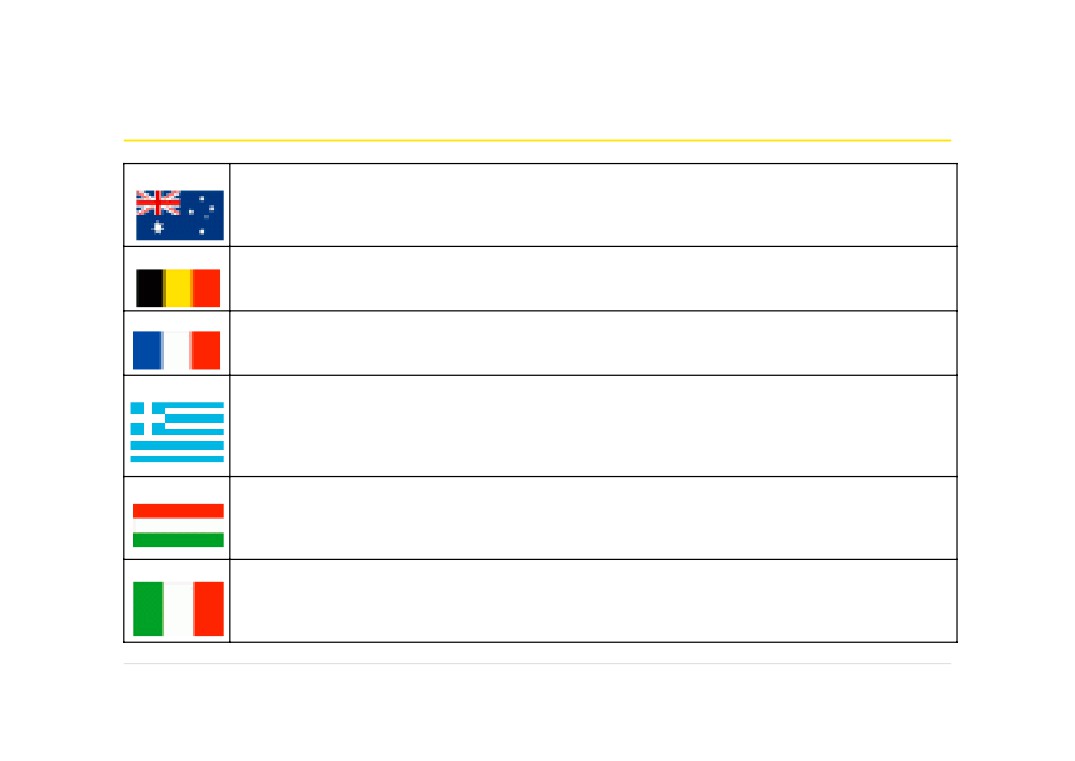 Residency Rules - interpretation of POEM
Australia
A company becomes a resident of Australia if it is incorporated in Australia or if it carries on
business in Australia, and has either its central management and control in Australia or its votingpower is controlled by shareholders who are residents of Australia
Belgium
Belgian tax law defines POEM as the place where the actual key decisions controlling the company
are taken, disregarding the location where the BOD formally approve decisions taken elsewhere
France
France has interpreted the OECD commentary for the determination of POEM as place where the
person or the group of persons exercising the most senior functions makes its decision
Greece
POEM is the place where the day-to-day management of the company takes place, where the
strategic business decisions are made, where the key meetings take place, where the accountingbooks are kept or if the BOD comprises of Greek residents. The tax administration may alsoexamine additional factors
Hungary
POEM is the place where the key management and commercial decisions are made, where the top
executives are located and where the senior executives carry on day to day management of theenterprise
Italy	Italian tax laws determine POEM as the place where the main and substantial activity of the entity
is carried on. However, the courts consider POEM as the place where key decisions are actuallytaken, irrespective of the place where they are formally made
Page 7	 POEM Discussion
04/12/2015
POEM - FIT
10
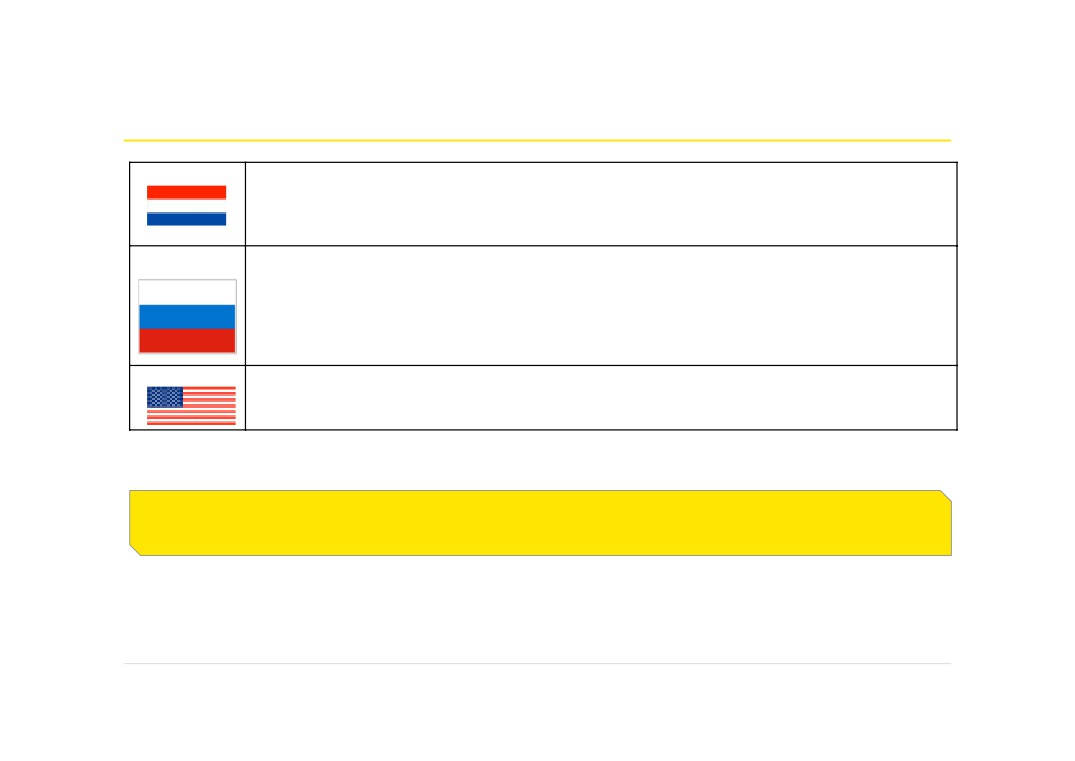 Residency Rules - interpretation of POEM
Netherlands
Domestic tax law considers POM where the place of ultimate managerial responsibilities over the
place where day-to-day management is effected
Russia	A foreign company is deemed to be a resident in Russia if a relative majority of board meetings
are held in Russia, if executive body regularly conducts company related activities from Russiaor if the Chief executives perform their managerial duties from Russia. Tax administrations mayconsider other criteria such as place of maintenance of accounting records, place from which HRfunctions are undertaken, etc
USA	US follows the OECD commentary for the determination of POEM. However, it reserves the right
to use a place of incorporation test for the determination of tax residency of a corporation
Each contracting state adopts different criteria for
determining the POEM
POEM Discussion
Page 8
04/12/2015
POEM - FIT
11